Le placard
Un court métrage pour Halloween
Il y a une Femme. Elle est dans une maison.
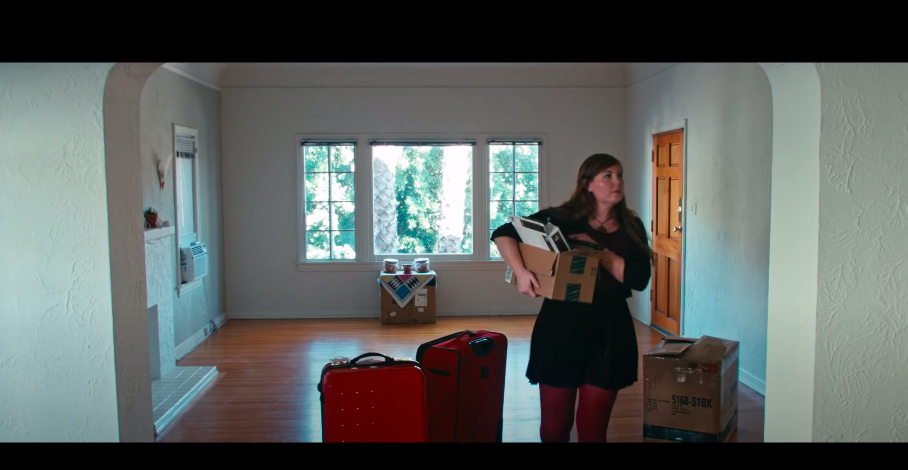 Elle ouvre la porte du placard.
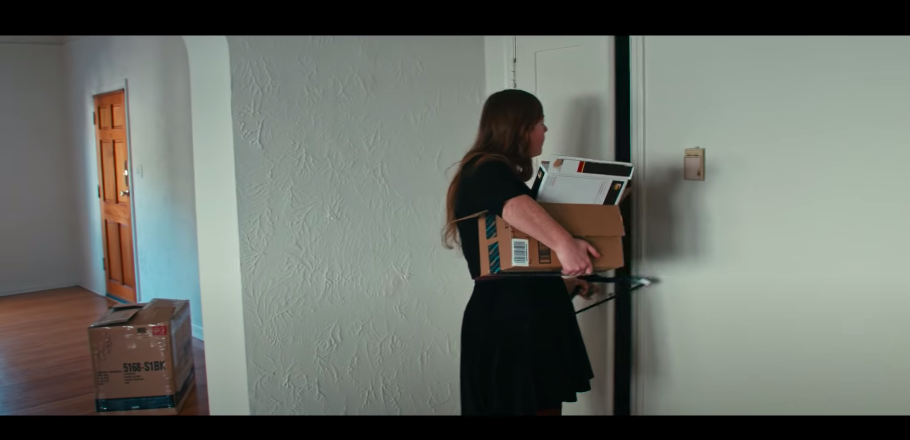 Elle met un cintre dans le placard.
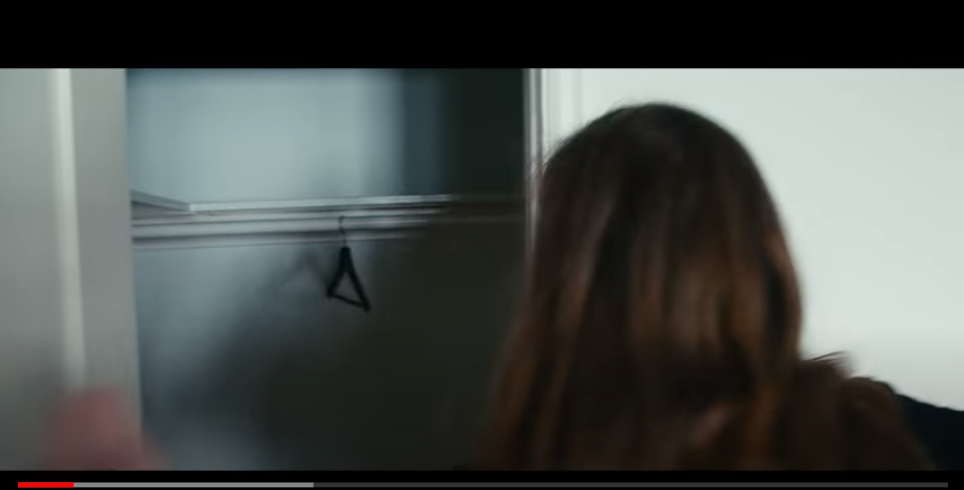 Elle ferme la porte du placard.
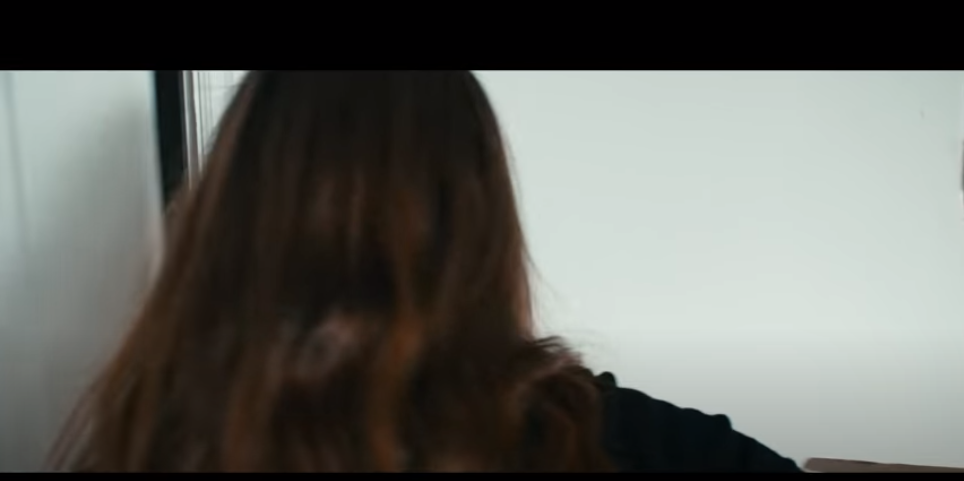 Elle entend un bruit. Elle est curieuse...qu’est-qui fait le bruit?
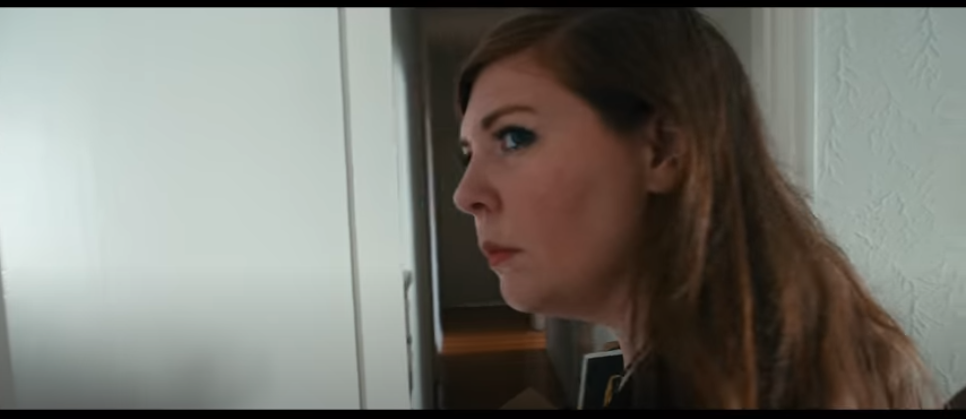 Elle ouvre la porte. Qu’est-ce qu’elle voit?
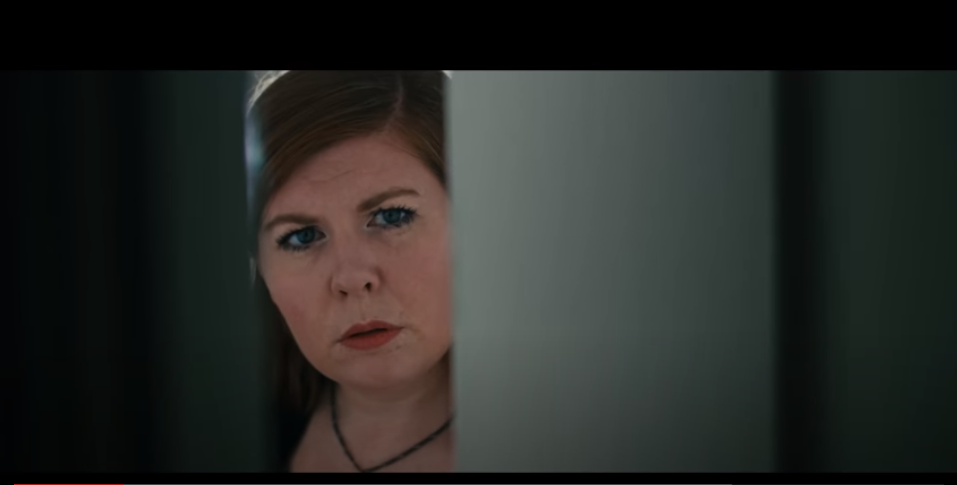 Elle voit deux cintres, pas un!
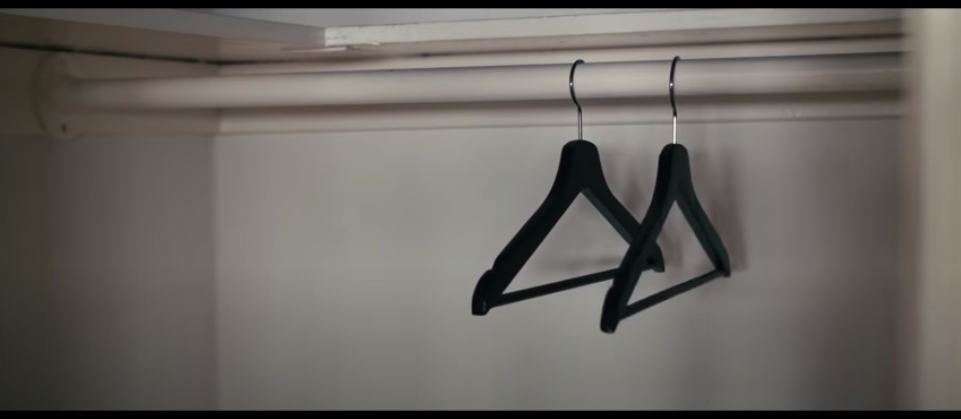 Elle examine le placard. Elle ne voit rien.
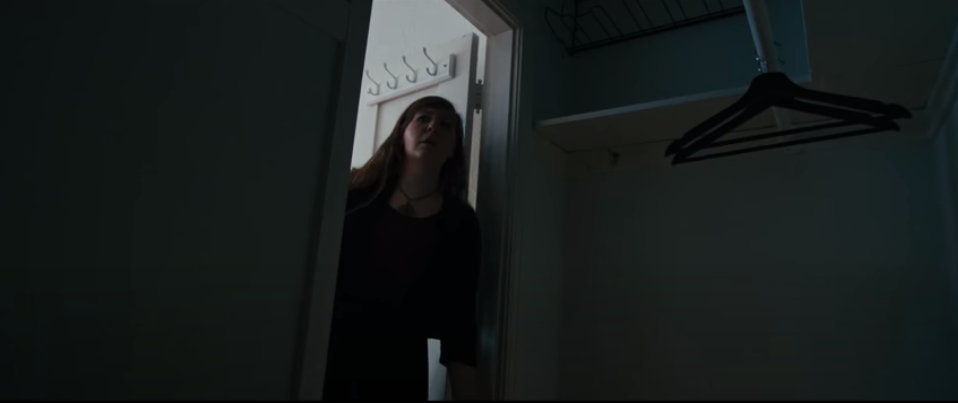 Elle ferme la porte. Elle ne comprend pas.
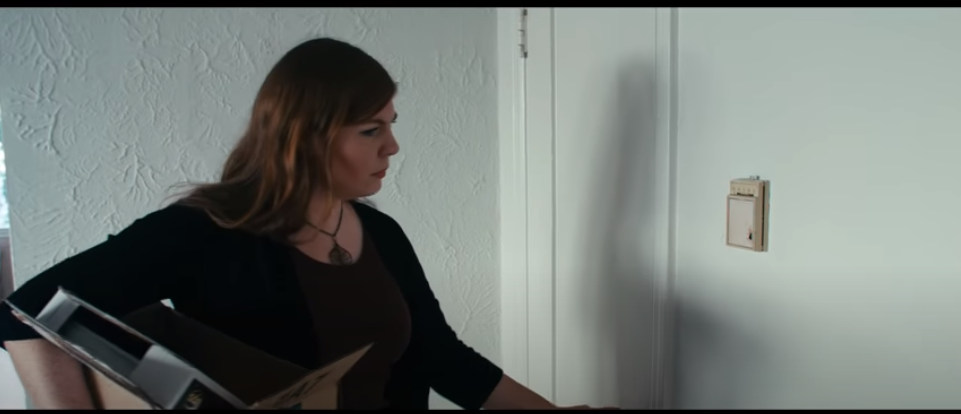 Elle entend le bruit encore! Donc, elle ouvre la porte.
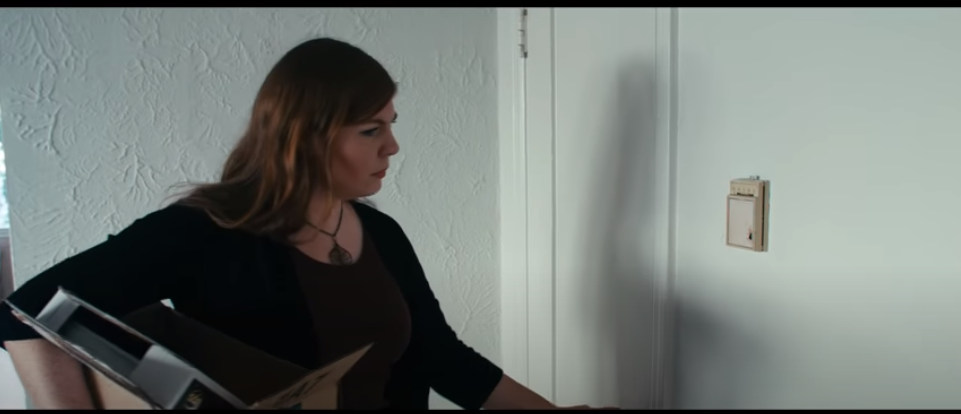 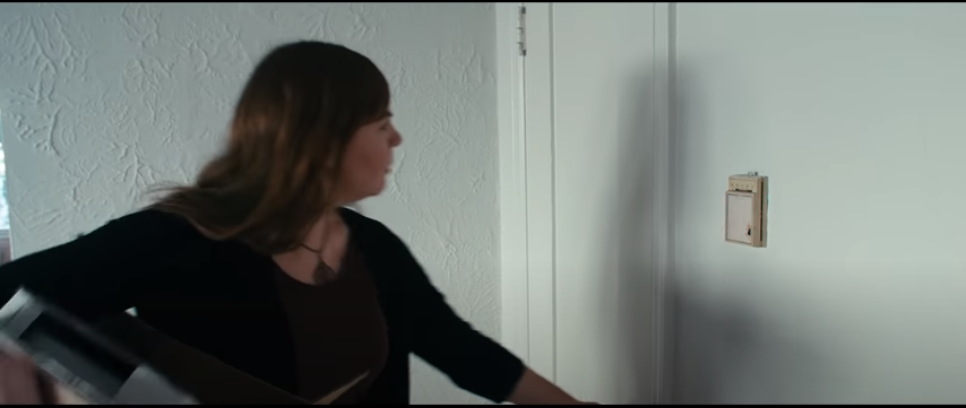 Maintenant, elle voit quatre cintres!
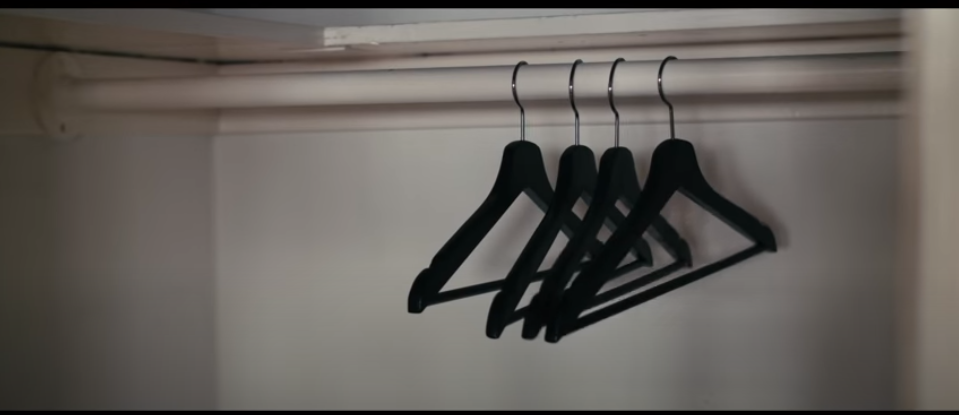 Très vite, elle ferme et elle ouvre la porte.
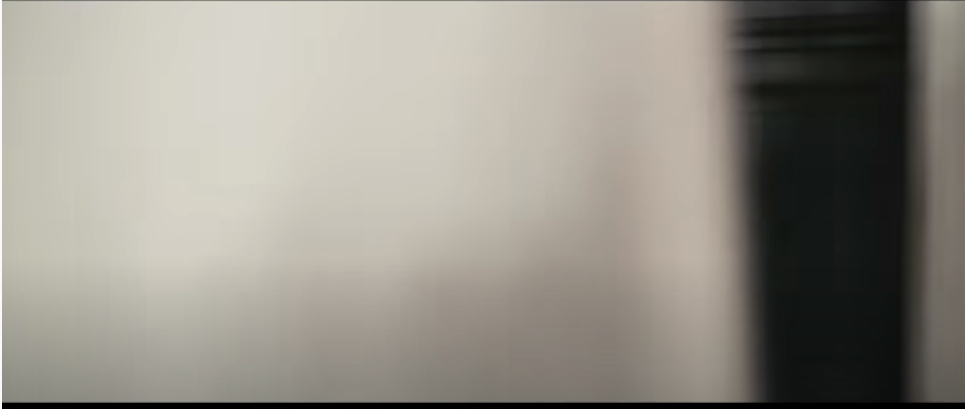 Maintenant, elle voit huit cintres!
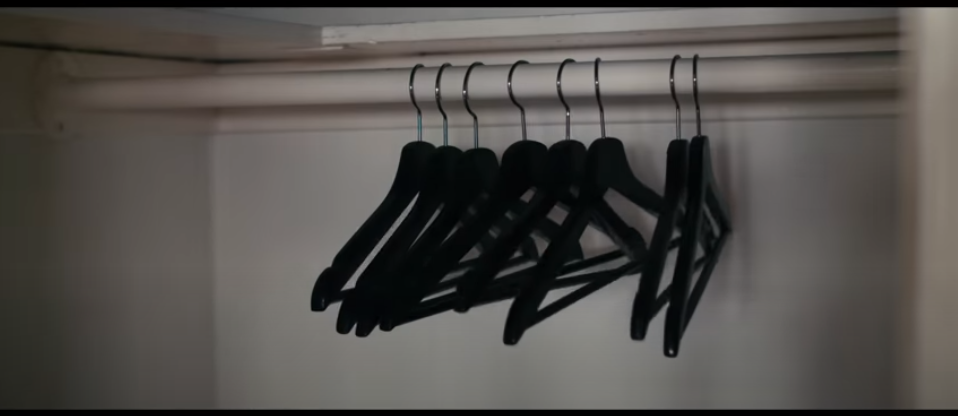 Elle ferme et ouvre la porte encore.
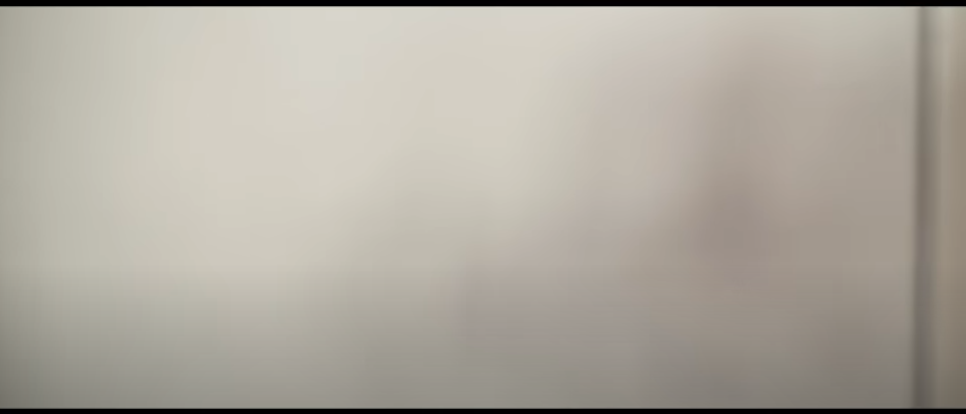 maintenant, il y a seize cintres dans le placard!
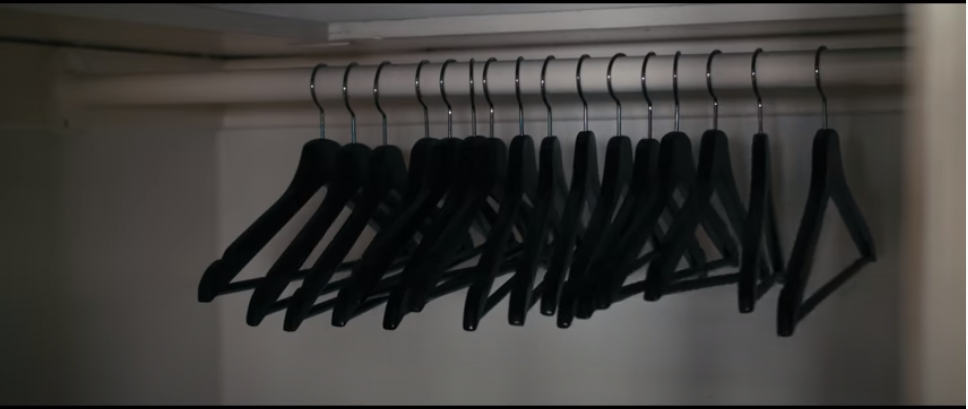 Elle est perplexe. Elle ne comprend pas.
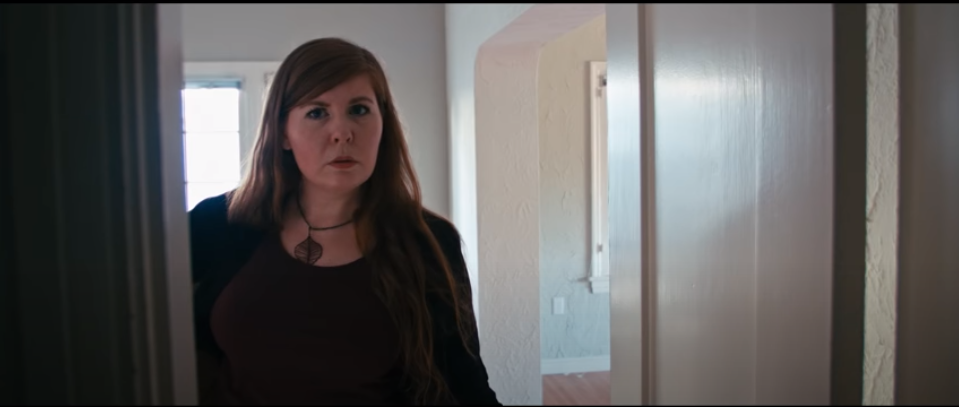 Elle se retourne. Elle regarde un objet sur la table.
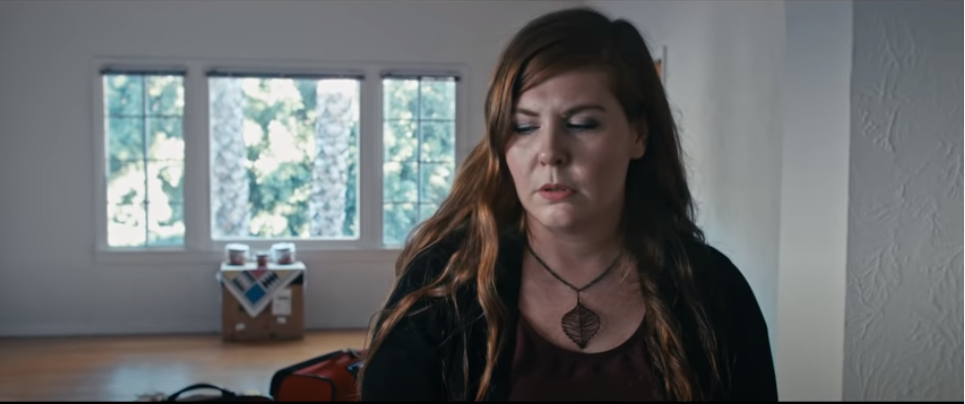 C’est une poupée sinistre!
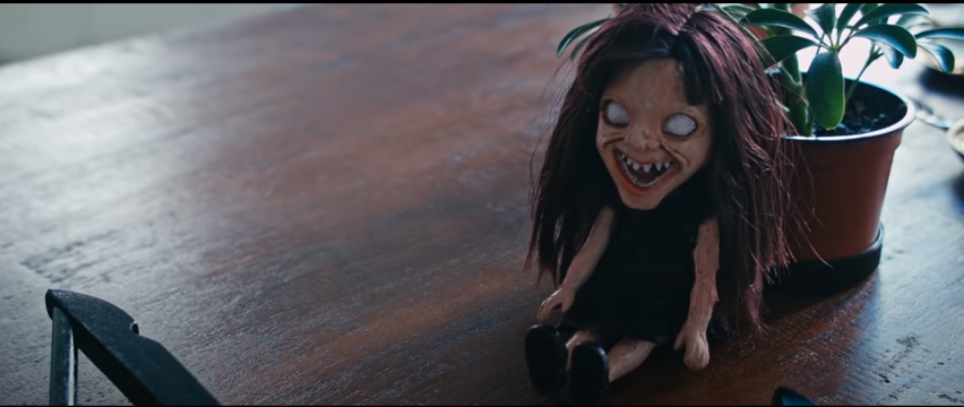 Elle met la poupée dans le placard.
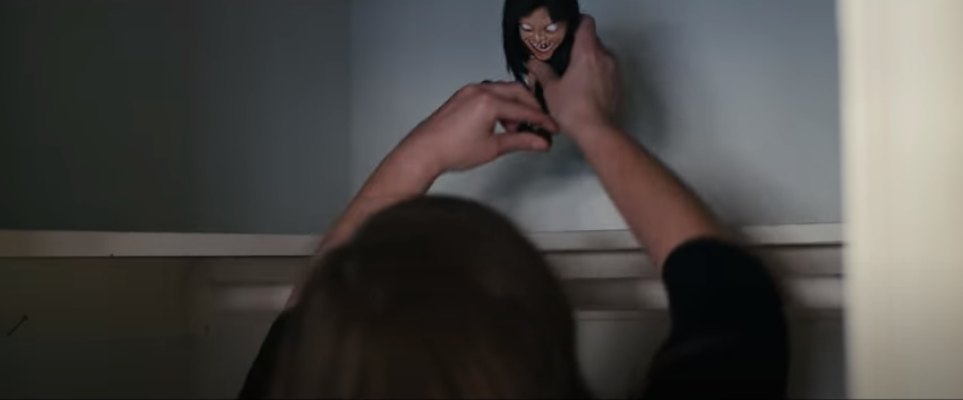 Elle ferme la porte.
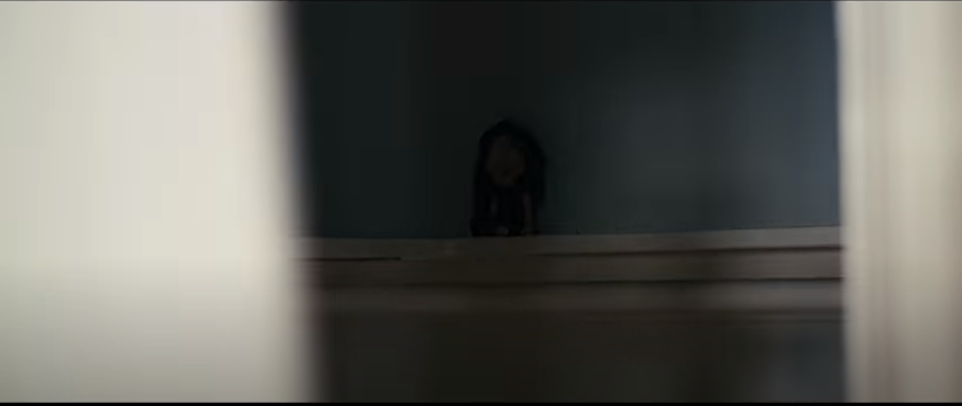 Elle ouvre la porte. Qu’est-ce qu’elle voit?
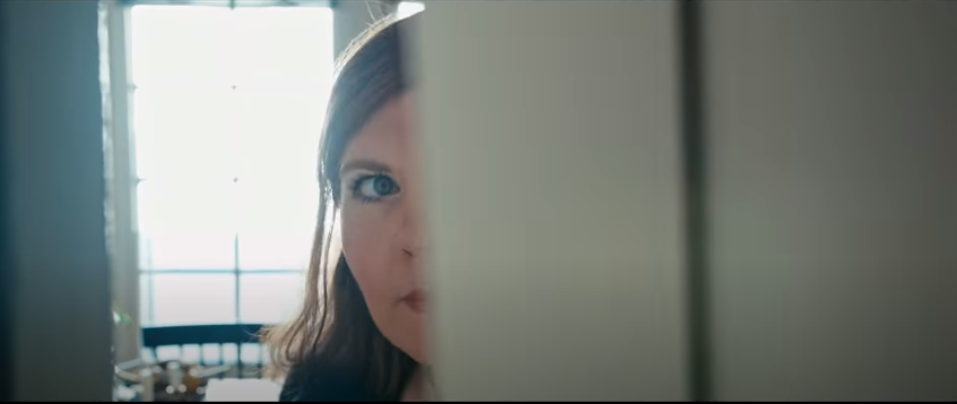 Elle voit deux poupées!
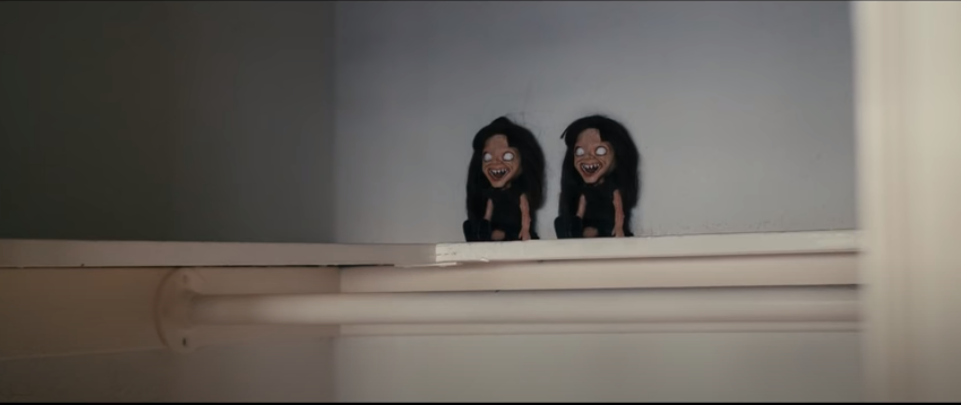 Elle ferme la porte encore.
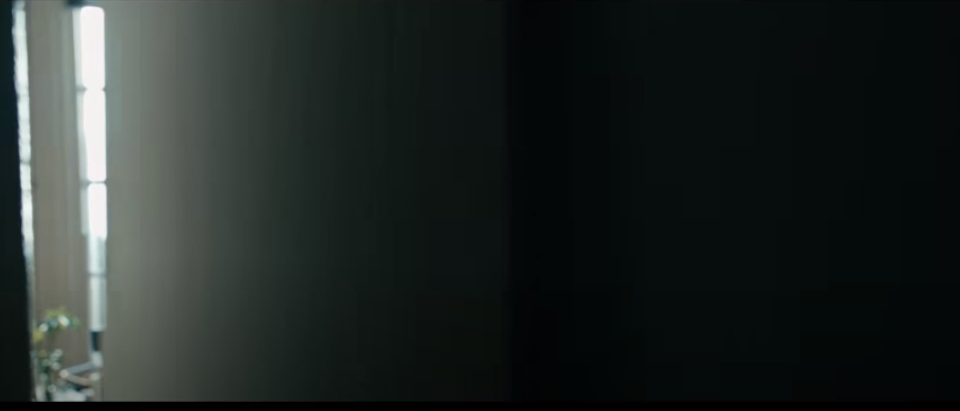 Elle ouvre la porte encore.
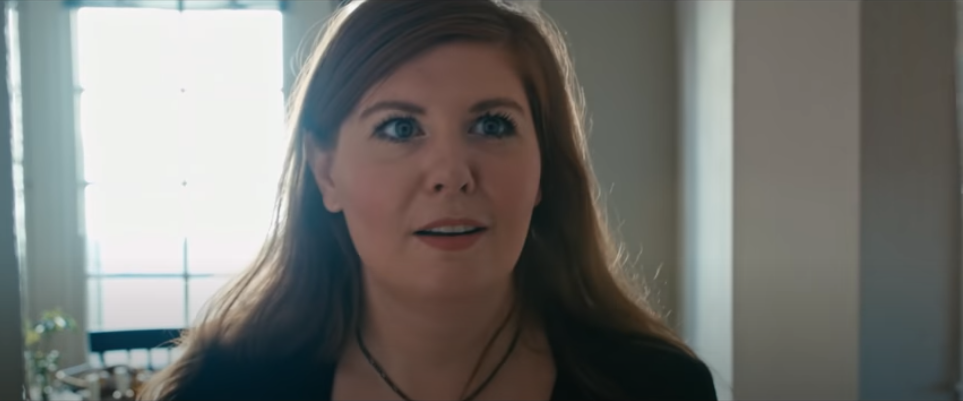 Elle voit quatre poupées!
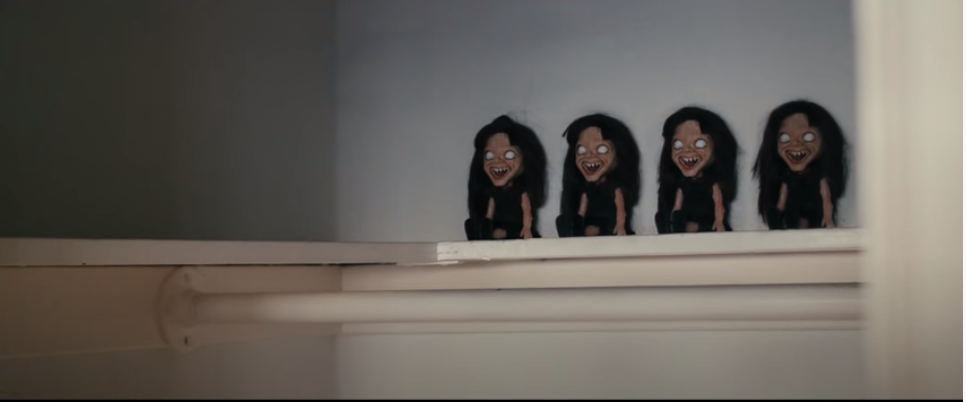 Elle dit “David?”
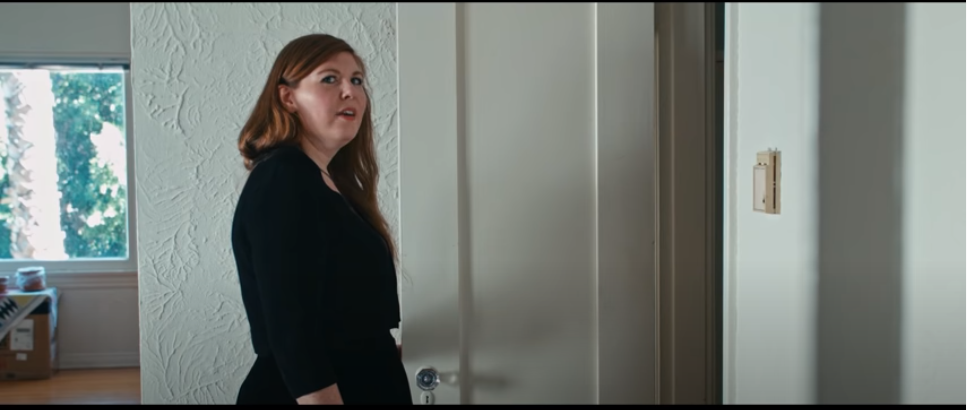 David dit “oui?” et il sort d’une chambre.
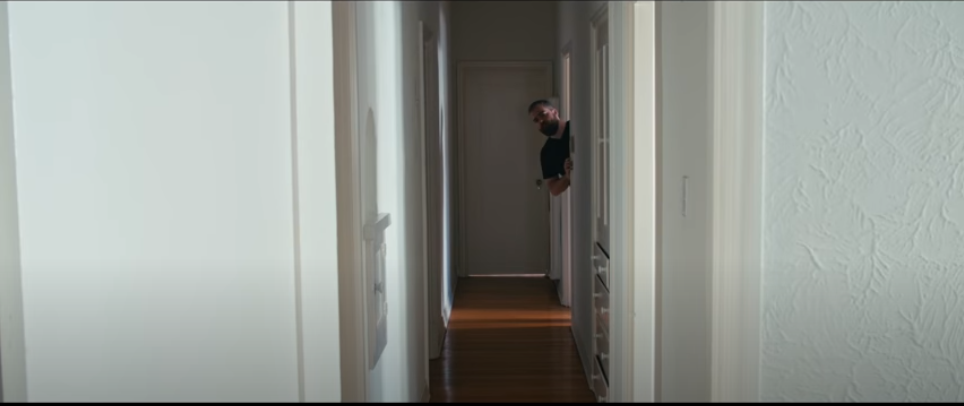 Elle ouvre la porte. Elle montre le placard À David.
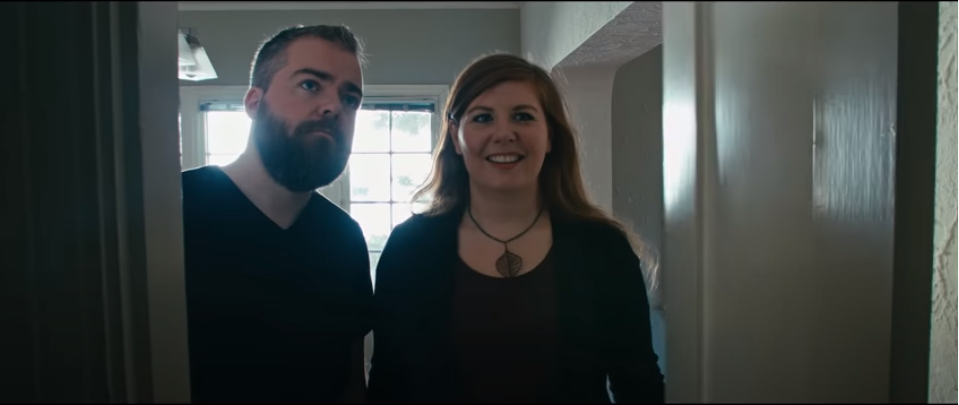 Elle dit “Est-ce que tu peux entrer dans le placard?”    Il dit “Pardon?”
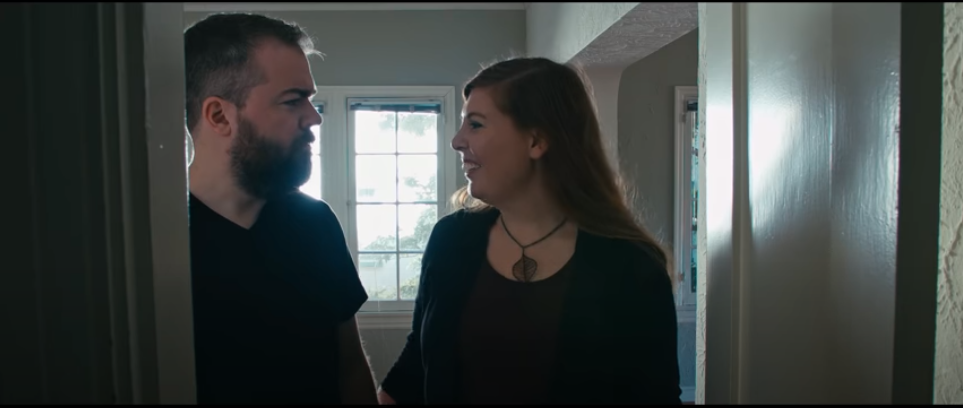 Il va dans le placard.
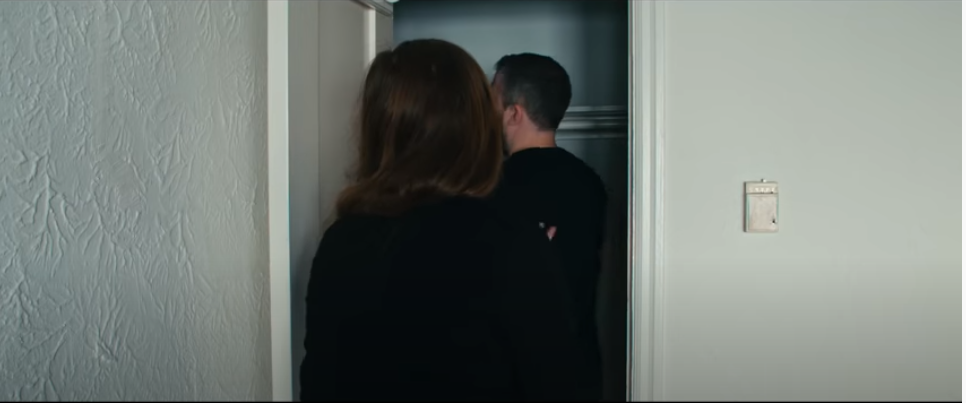 La femme ferme la porte. Elle sourit.
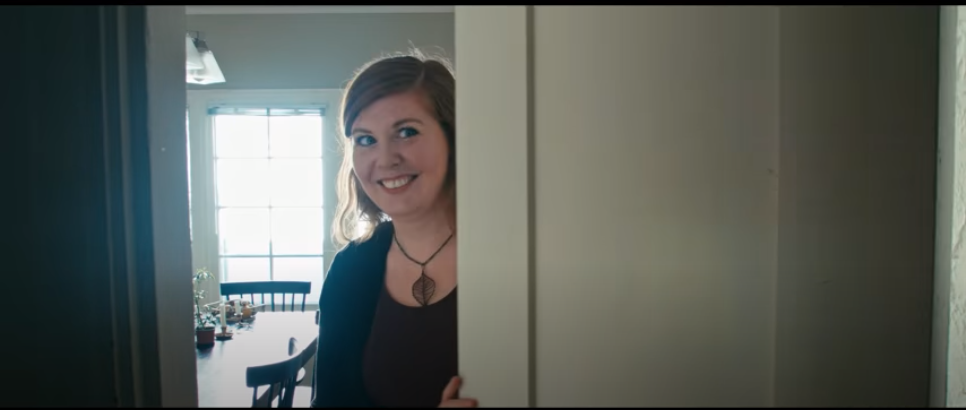 La porte est fermée. Qu’est-ce qui va se passer?
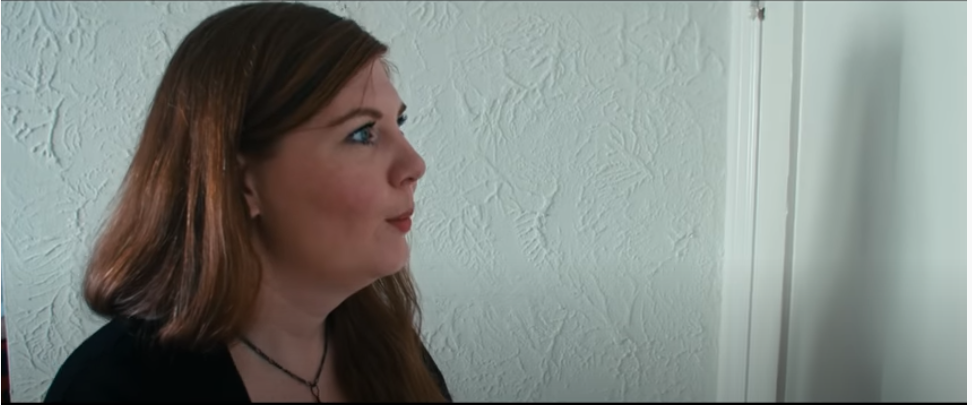 Elle ouvre la porte. Et elle voit….
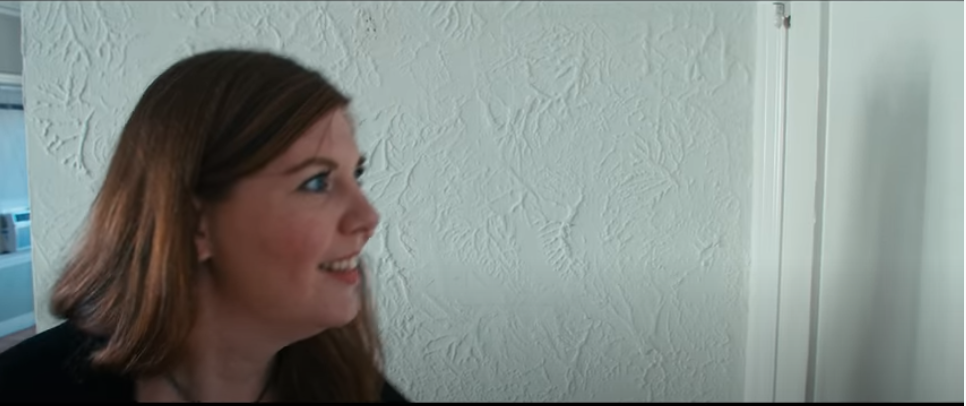 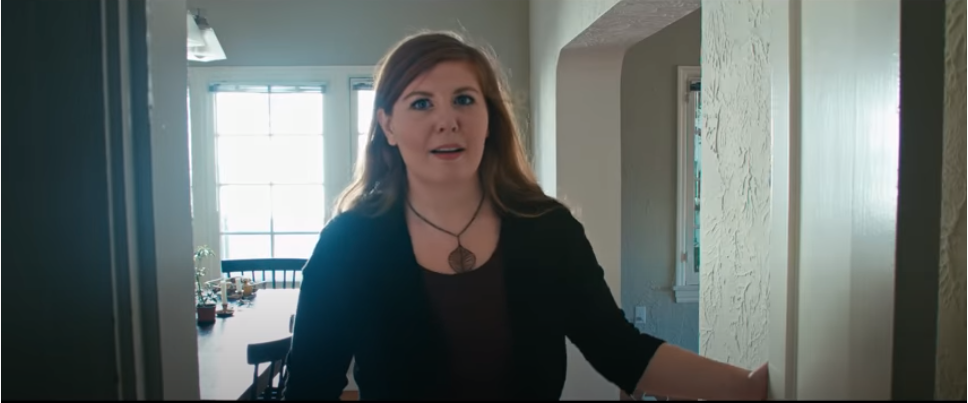 Rien!! Elle ne voit rien!! David n’est pas dans le placard!
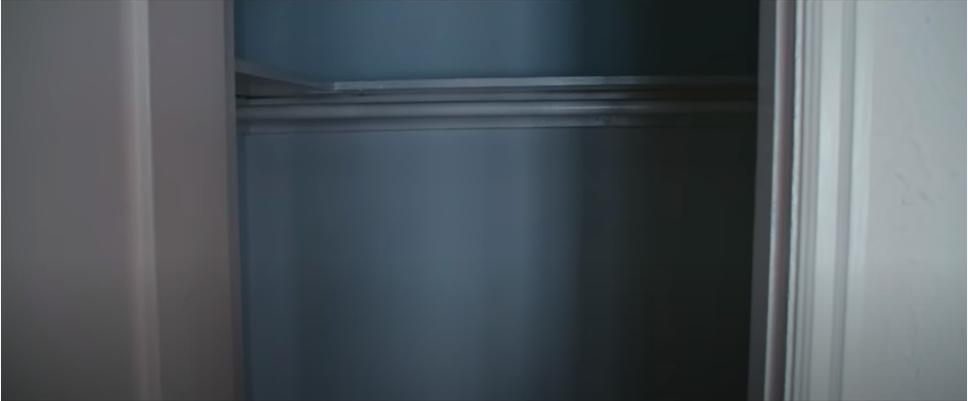 La femme est troublée. Où est David?
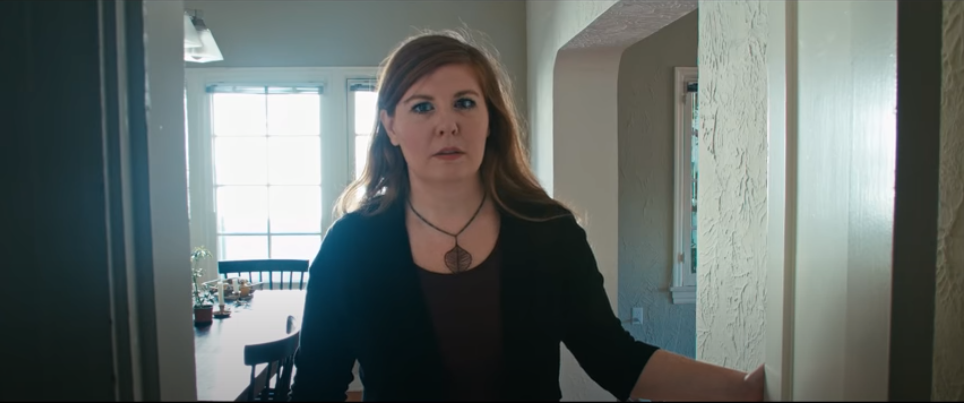 Elle examine le placard. Elle dit “David?”
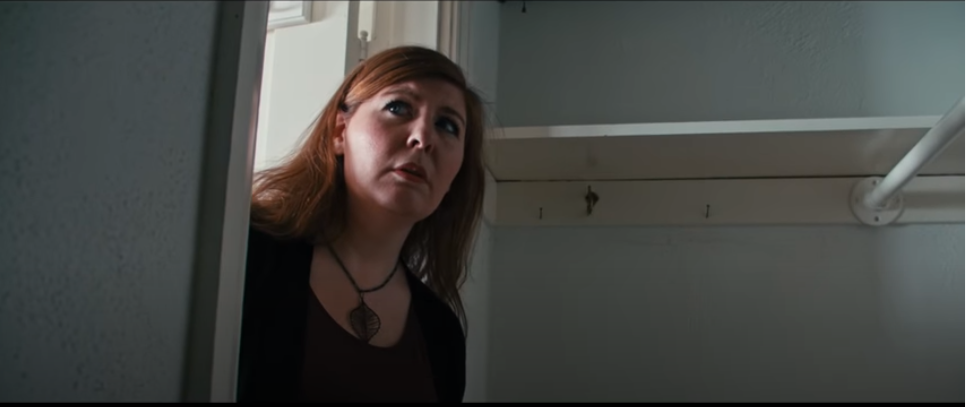 Elle ferme la porte et elle ouvre la porte.
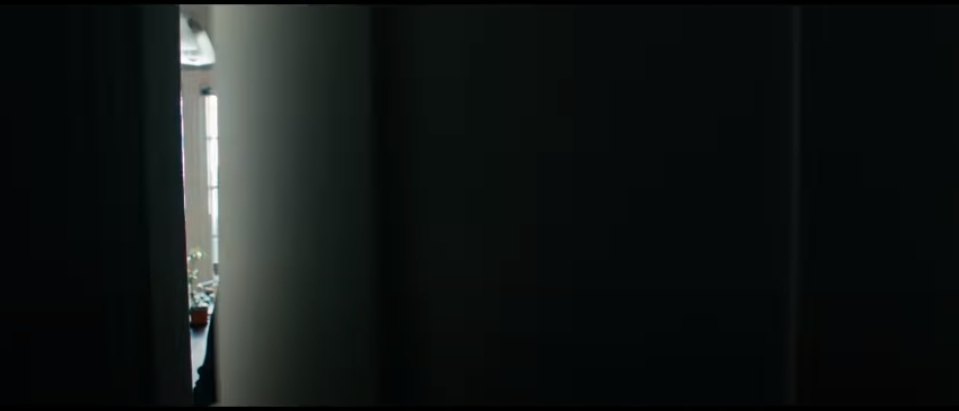 Elle n’est pas contente. Elle a peur.
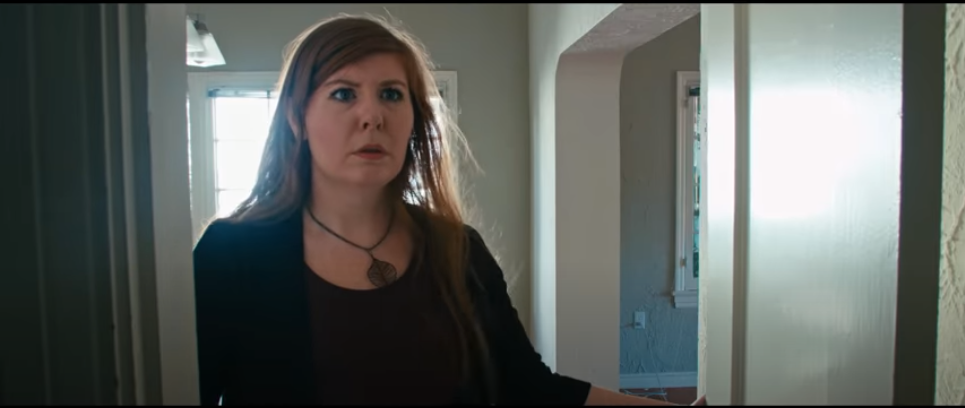 Elle décide d’entrer dans le placard.
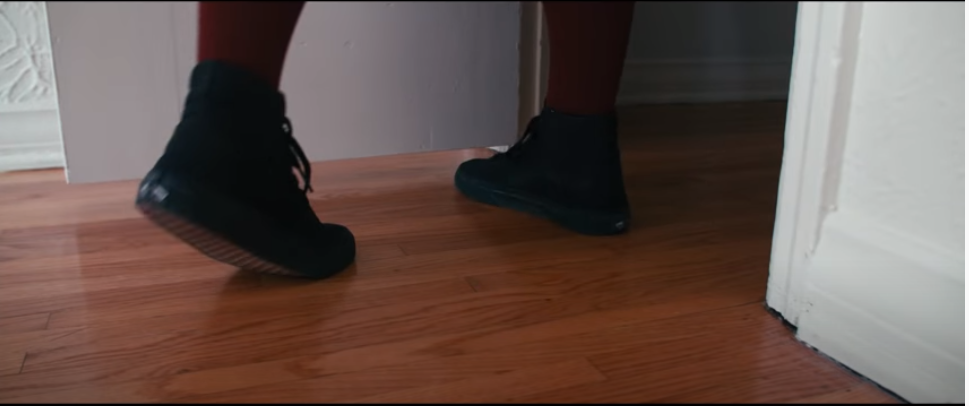 Elle ferme la porte.
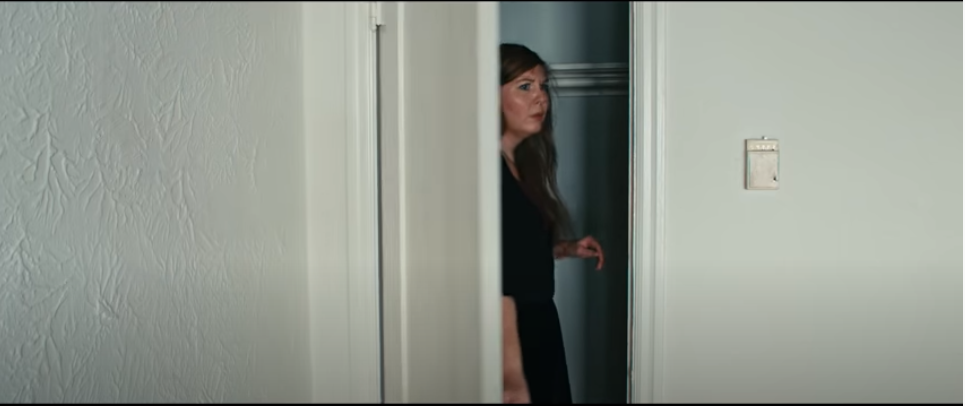 Elle ne voit rien dans le placard. “David?” Elle dit.
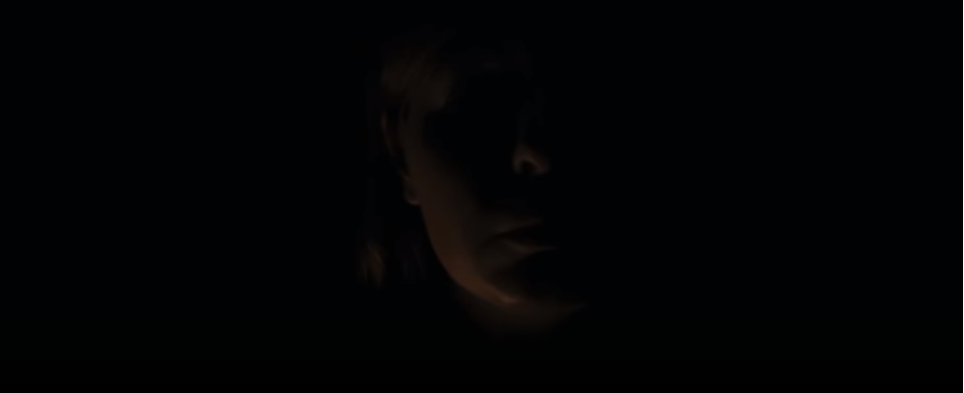 Il ne répond pas. Mais elle entend un bruit dans la maison.
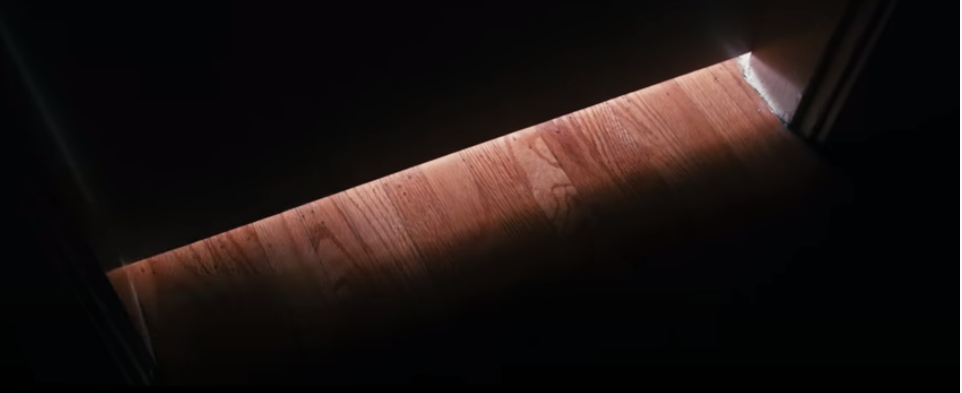 Doucement, elle ouvre la porte.
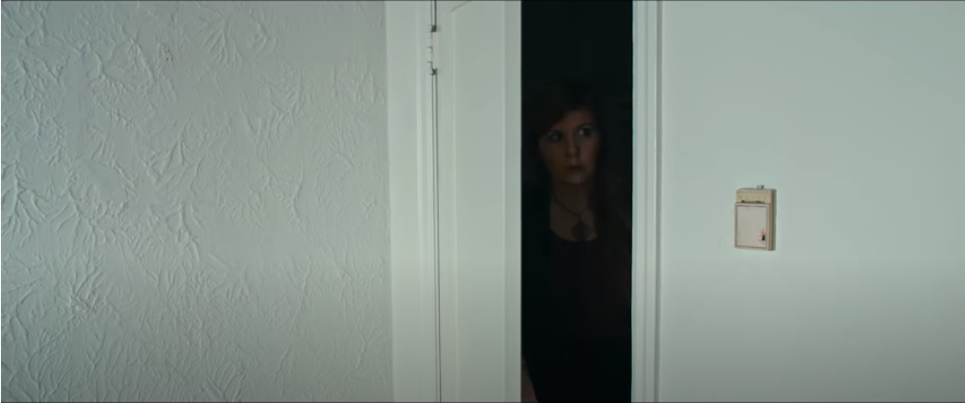 Elle sort du placard.
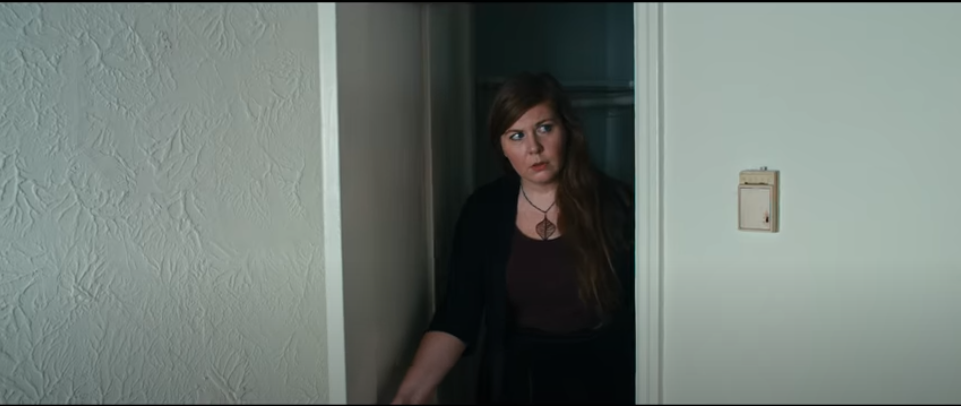 Faites des prédictions...qu’est-ce qui se passe?!